Norwegian Alpine Rescue Groups and 330 Sqn
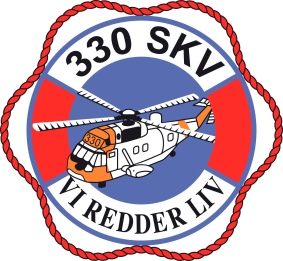 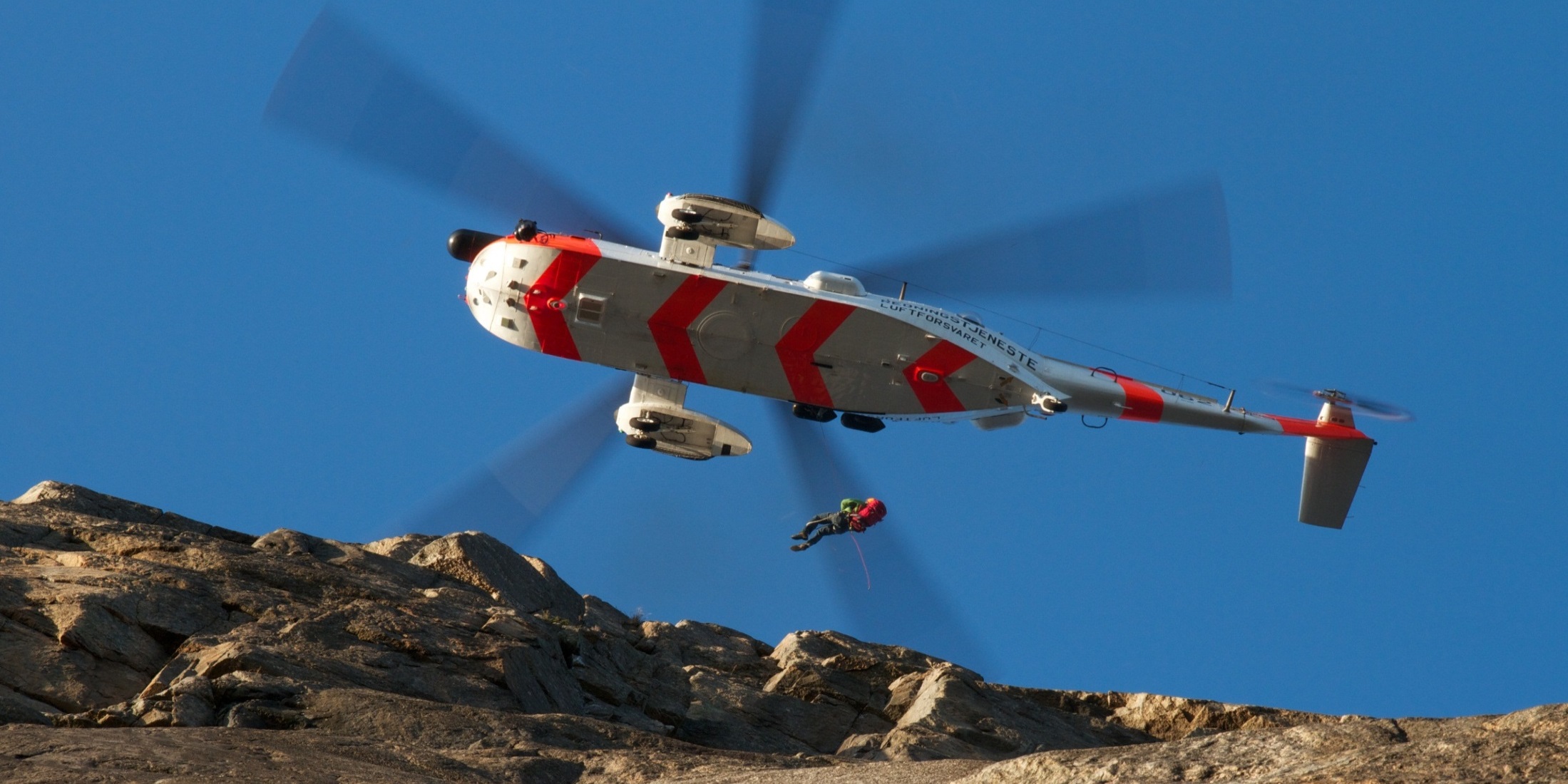 Big wall rescue procedures with helicopter
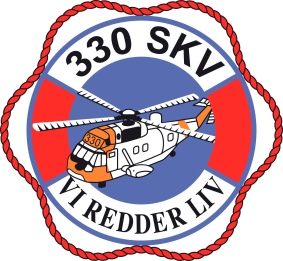 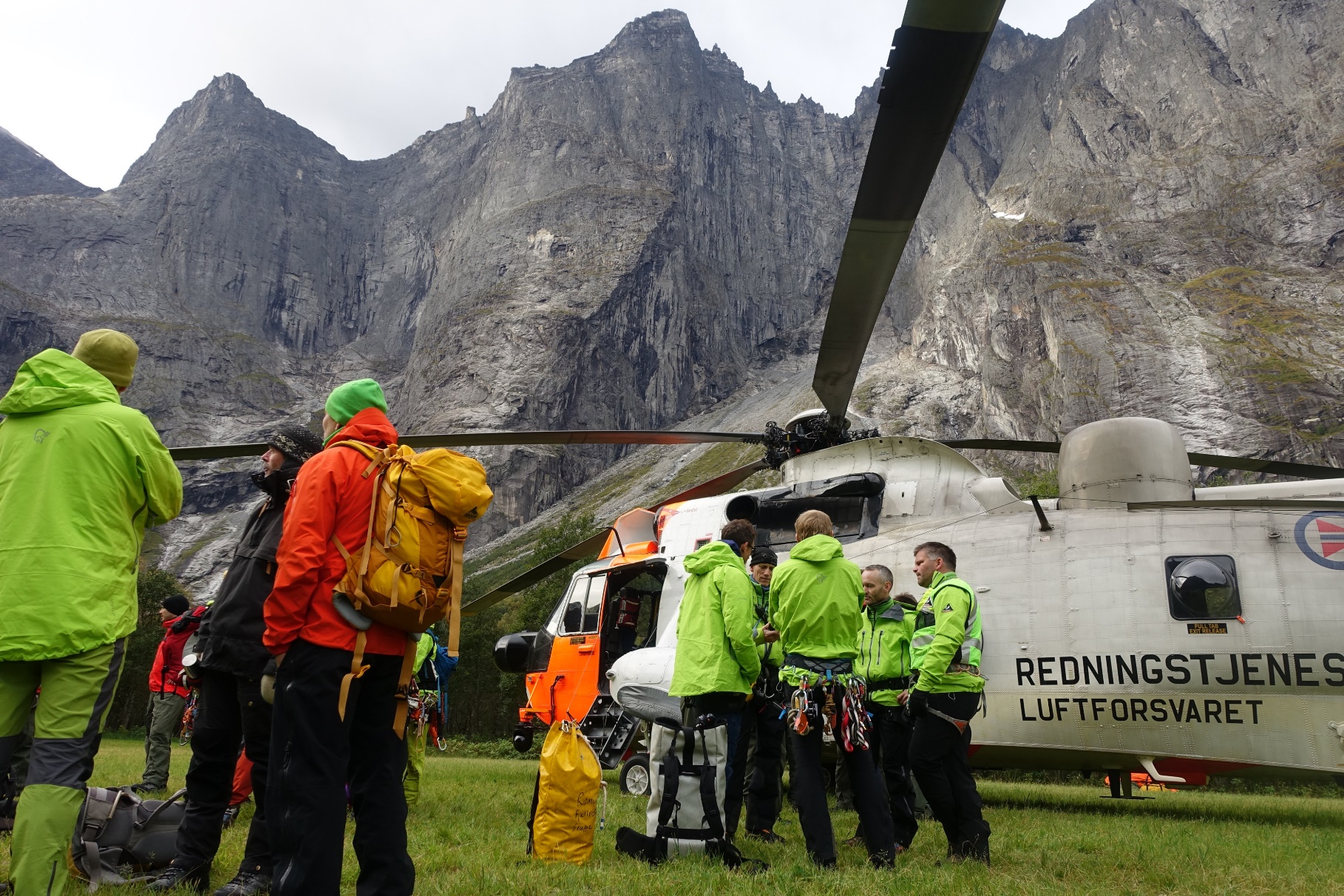 Big wall rescue
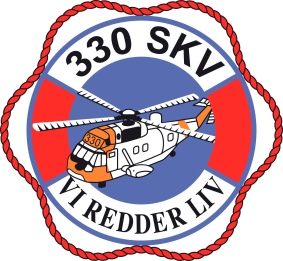 Stetind, Norwegian national mountain
PLAY SLIDE 04 VIDEO here
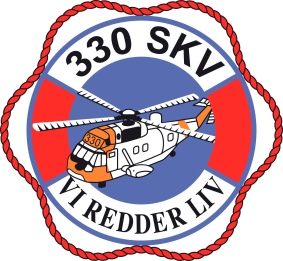 Sea King rescue helicopter
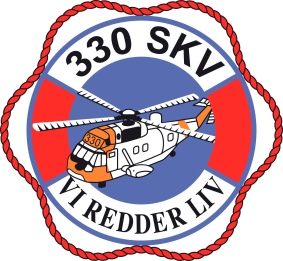 AUW 21400lbs/9600kg
Crew of 6, including doctor (Anesthesiologist)
Dual hoist (hydraulic)
Hoist cable length 245 feet
Coms
EO/IR camera
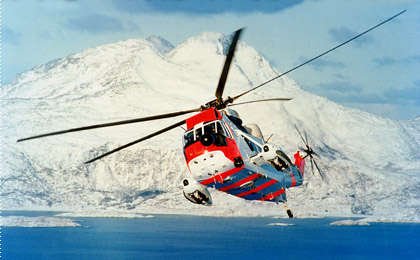 Considerations
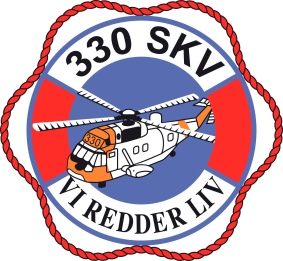 Procedure development
Mountaineous hoisting
Wind
Turbulence
Settlig with power/vortex ring state
Big wall proximity (stress)
Workload
Safety (escape)
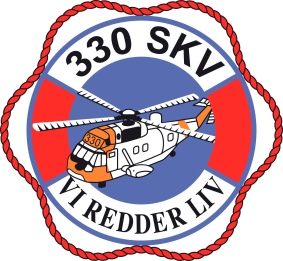 Longline
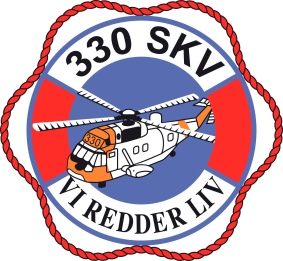 Is an extension to the hoist cable

Helicopter has to descend along the wall – risk of settling with power

Longline is used as a long guideline to pull the hoist cable to the extraction point

Longline is used to control the load during hoisting
Superlongline
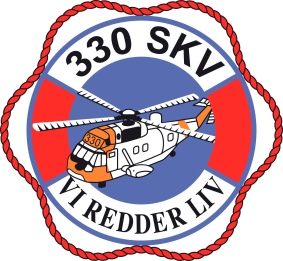 Is an extension to the hoist cable

Helicopter does not have to descend along the wall

Reduces hover time near the wall

This procedure accepts very long ropes, in needed numbers. (superlong line).

Rope and load can be hoisted into the helicopter
Superlongline vs. Longline
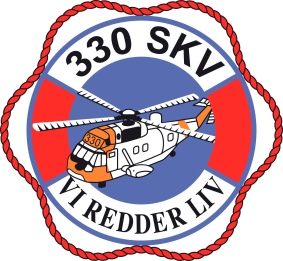 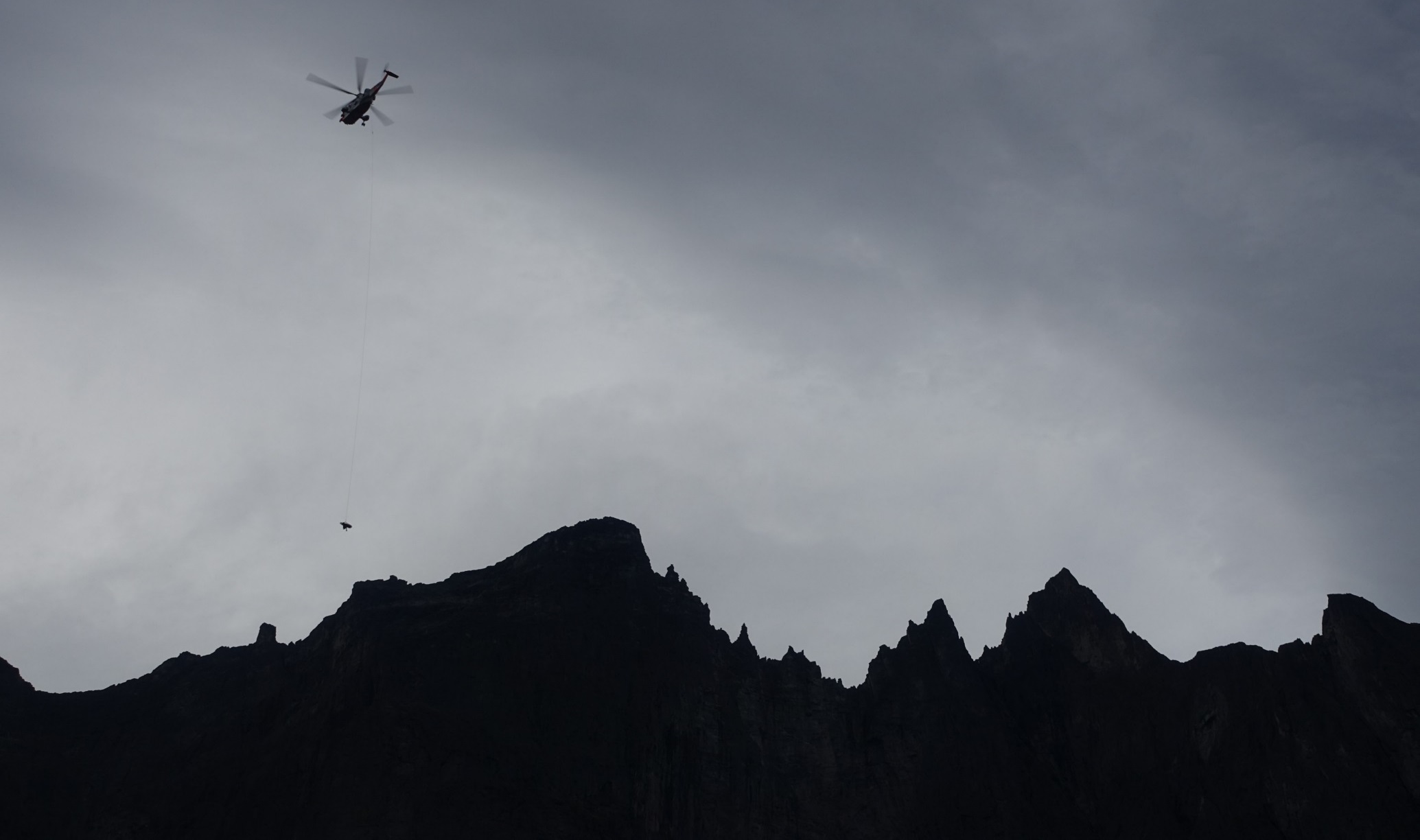 Longline
Helicopter has to descend along the wall
Helicopter has to hover in an offset position
Facilitates extraction of a larger number of casualties or rescuers
Superlongline
Helicopter does not have to descend along the wall
Helicopter can hover above deep ravines/gullies
Helicopter can hover above difficult wind conditions
Less downwash on accident site
Less rockfall hazard
Facilitates rescues in very steep or narrow places
Access to the victim
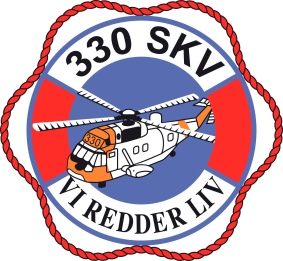 Mountain rescuers will gain access to the casualty by lowering or by rappel

A third, untensioned rope will be layed out between the upper belay and the accident site

This rope will be used as a «superlongline»
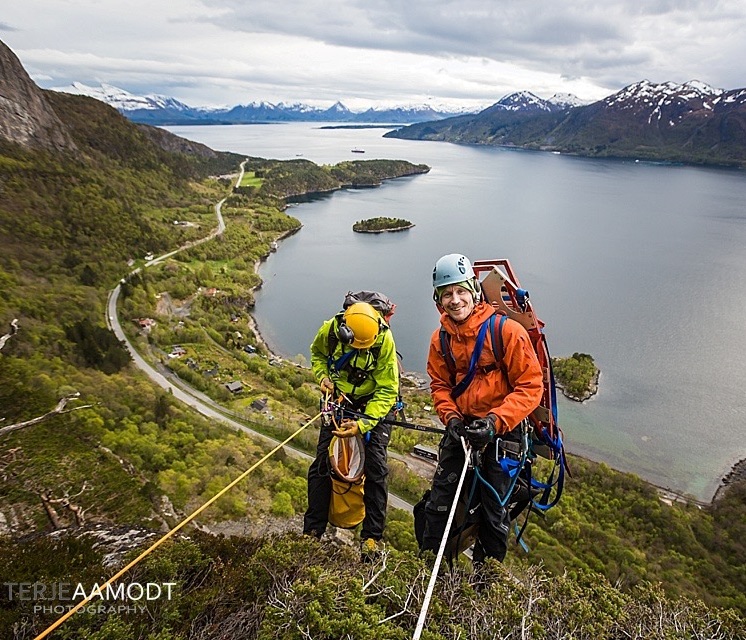 The procedure:
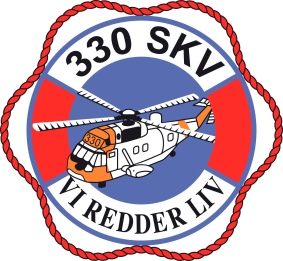 Longline
Superlongline ready for pick up
Extraction point
Upper belay point
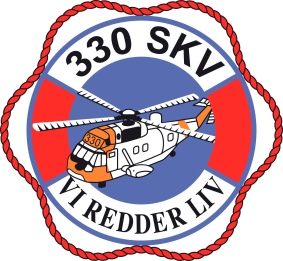 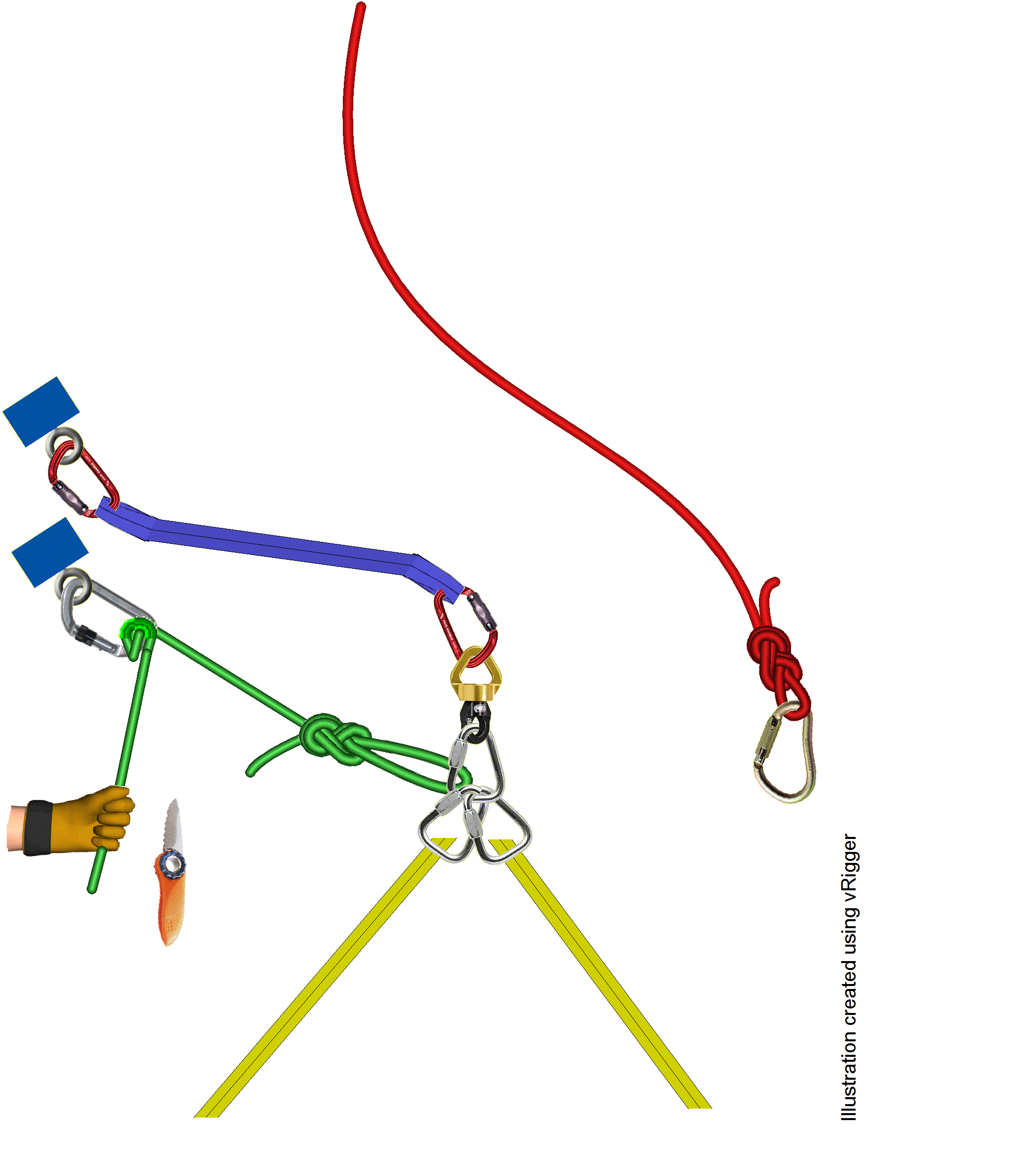 Superlongline pick up on upper belay point
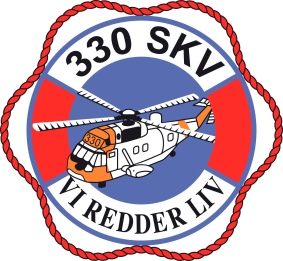 Connection of superlongline in the helicopter
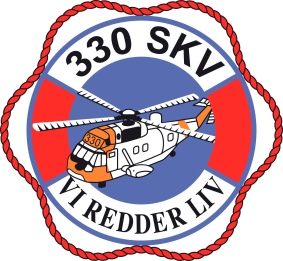 Releasing stretcher from wall
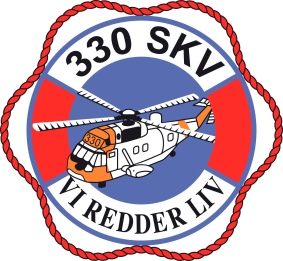 Hoisting the superlongline
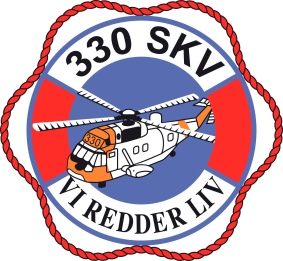 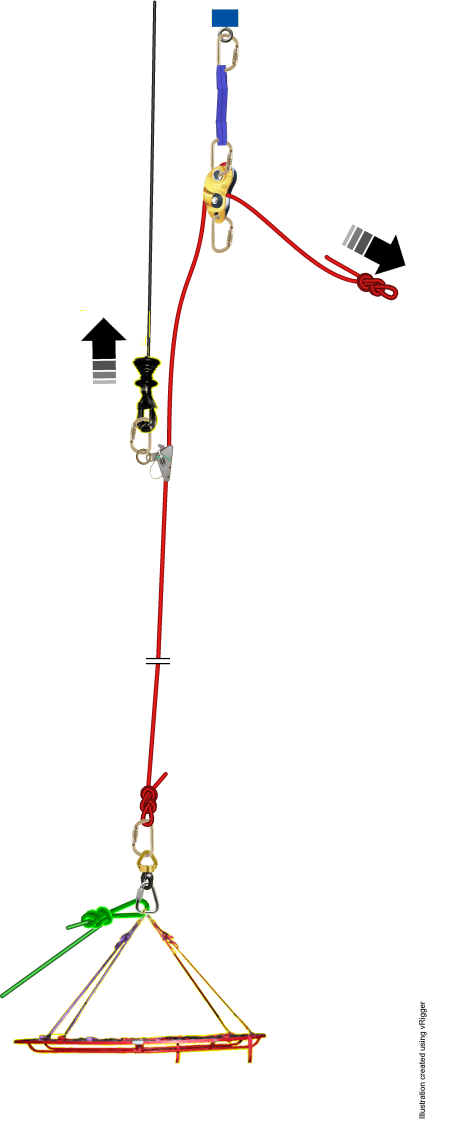 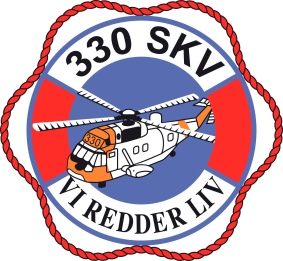 PLAY SLIDE 20 Video here
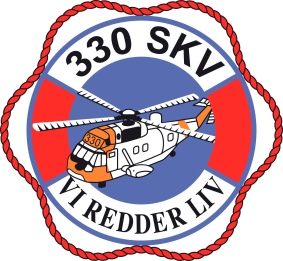 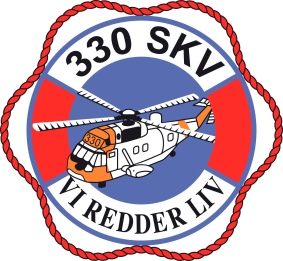 Thank you !
Stein Falsen Møller, NARG, 
Fredrik Jomaas Major, CO, 330Sqn